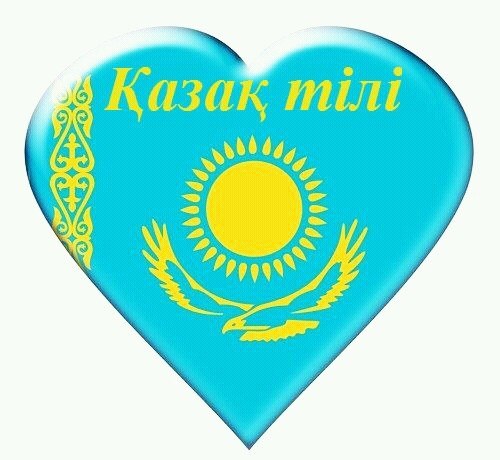 Білгірлер бәйгесі
І. «Білімді мыңды жығады» ІІ.  «Білгенге маржан»III. «Сен білесің бе?»ІV.   «Мақал сөздің мәйегі»
V. « Жүзден жүйрік» VІ.  «Жалғасын тап»VІІ. «Өлең – сөздің патшасы»
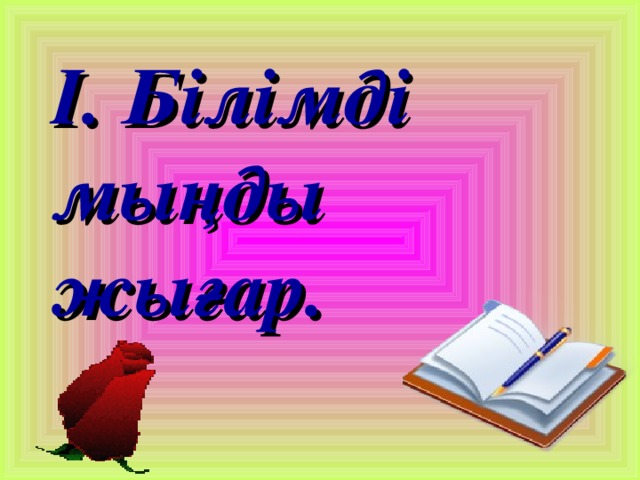 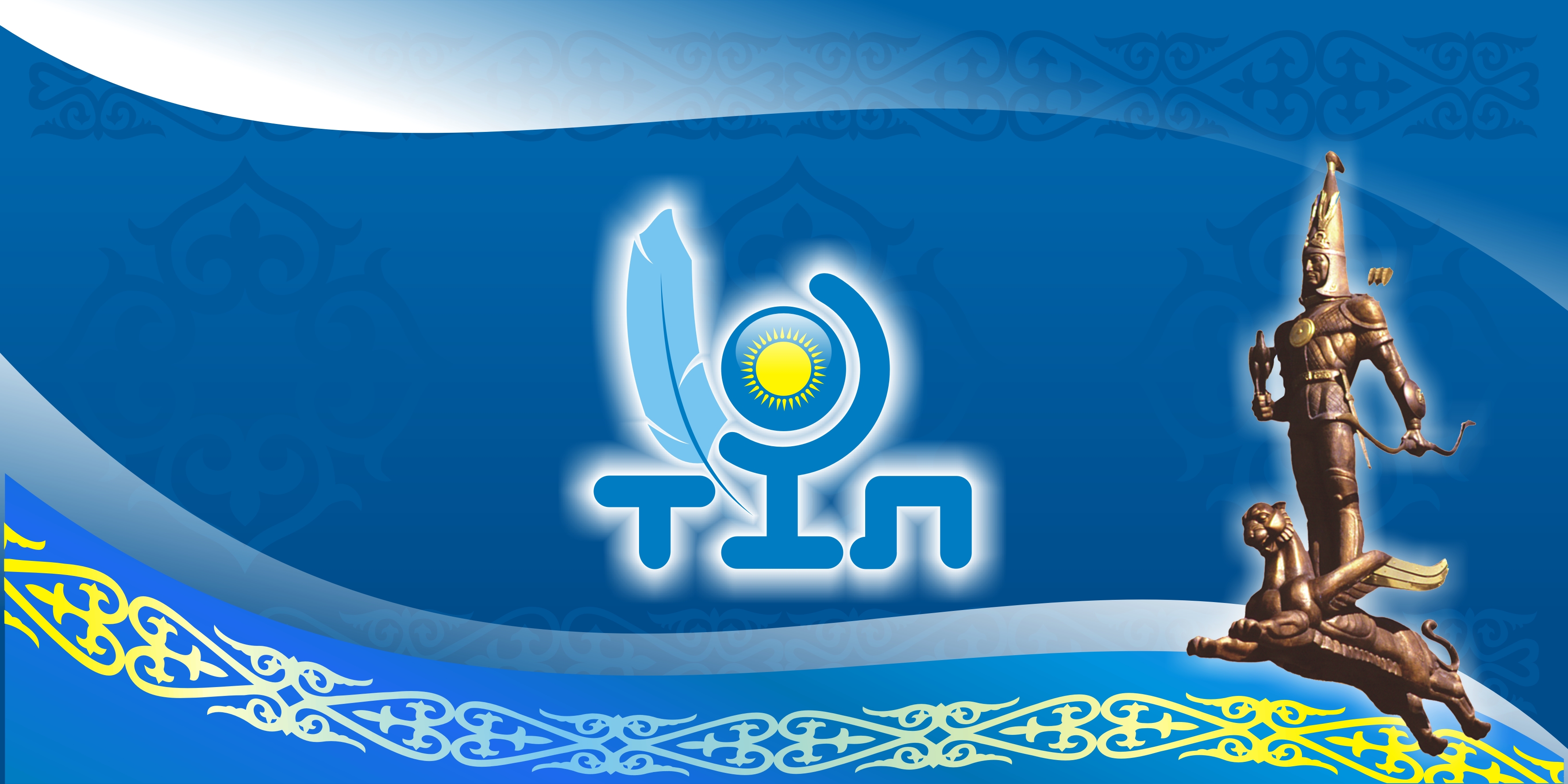 Білгенге маржан
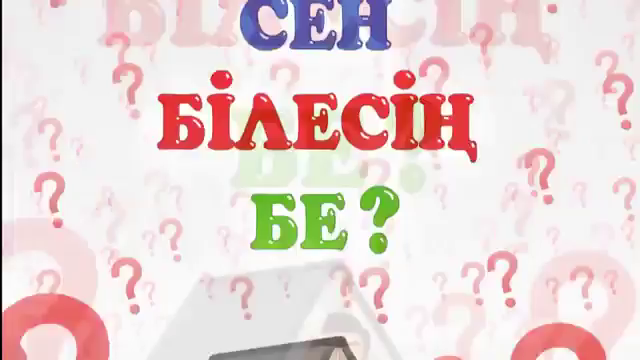 6 “Б”сынып
Анам
 Есік
 Күн 
Қазақ
Ертең
Сөз
Дене шынықтыру
Биік
Өскелең
Егемен
Ашылды
Жылы
Халқы
Келді
Сабағы
Ғимарат
Қазақстан
Ұрпақ
Барамын
Таптары
7 “Б”сынып
Балалық
 Табиғат
 Ертең 
Тәуелсіз
 Астананың
Досым
Денсаулық
Мәдениет
Өлкетану
Ағылшынша
Сөйледім
Тамаша
Шақ
Сабағы
Көркі
Мемлекет
Кепілі
Мейірімді
Үйі 
Келемін
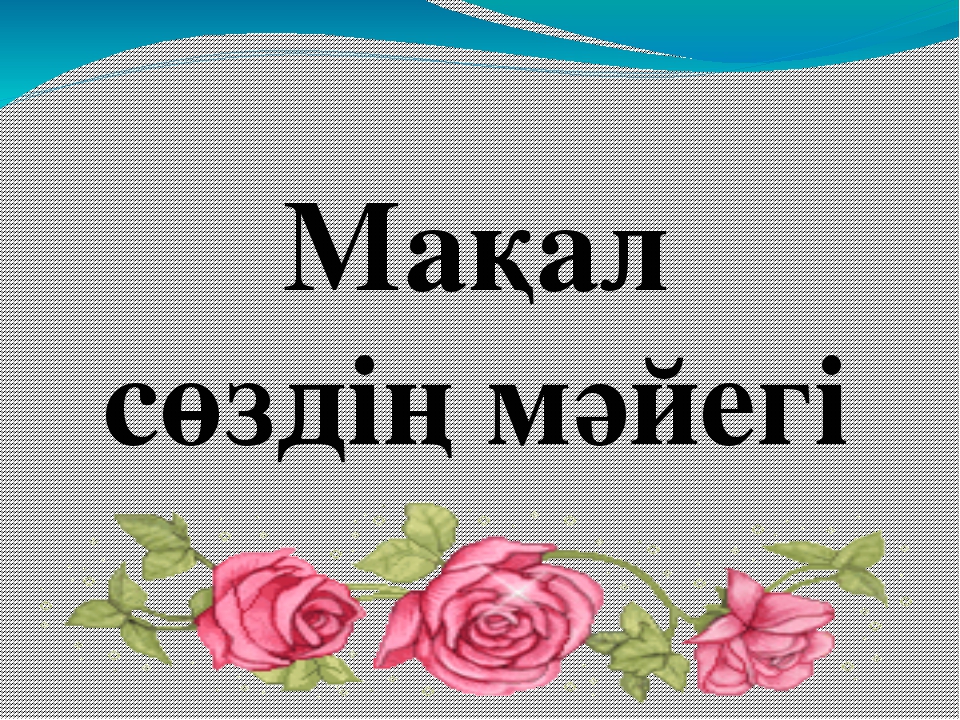 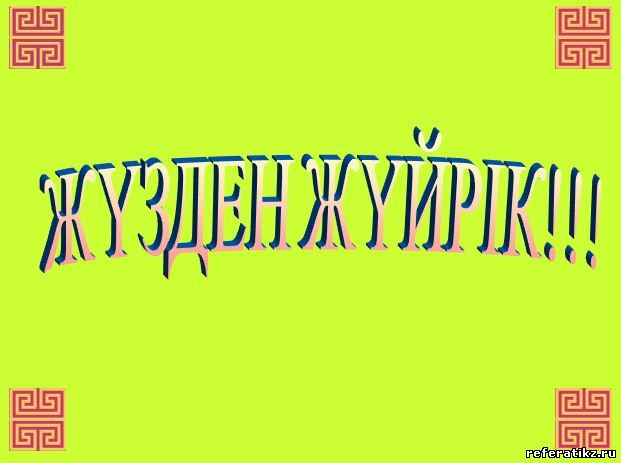 Ел ордасы-Астана
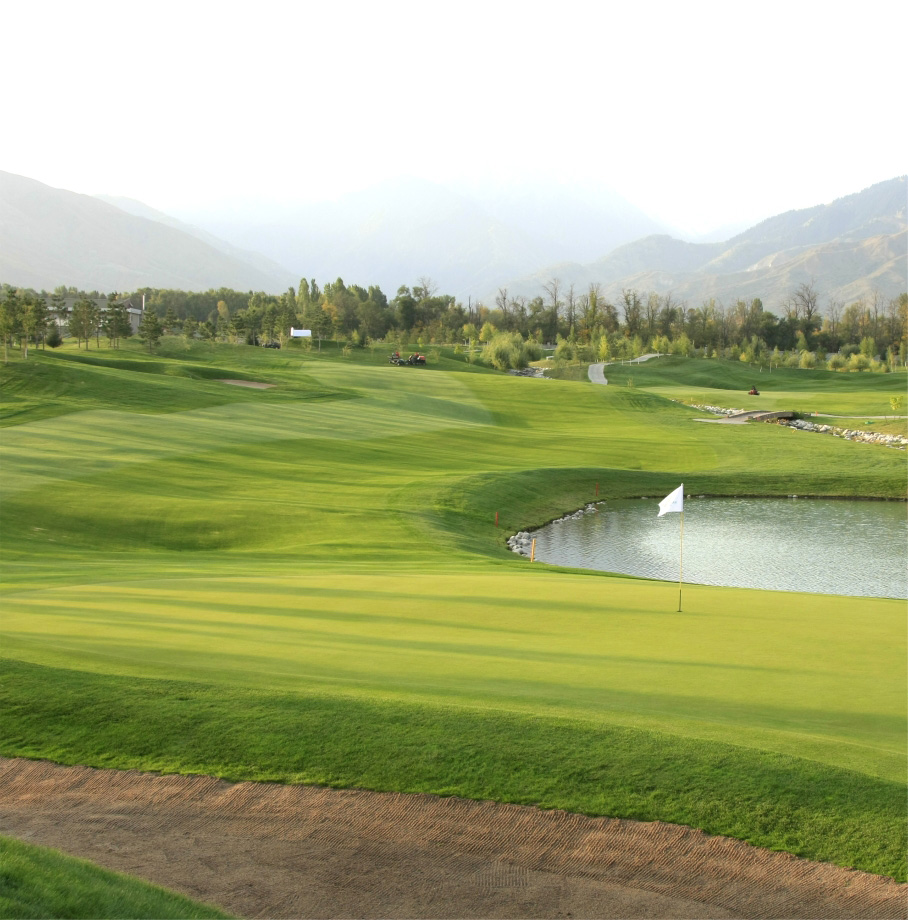 Менің ауылым
“Жалғасын тап”
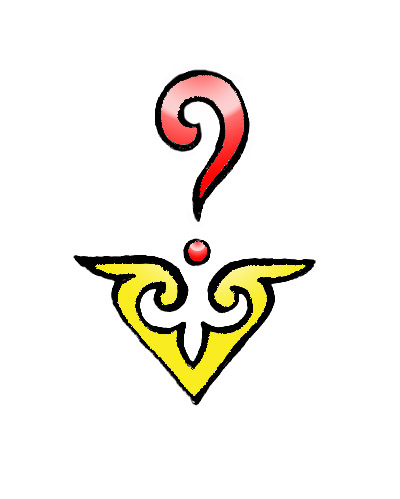 «Өлең сөздің патшасы»
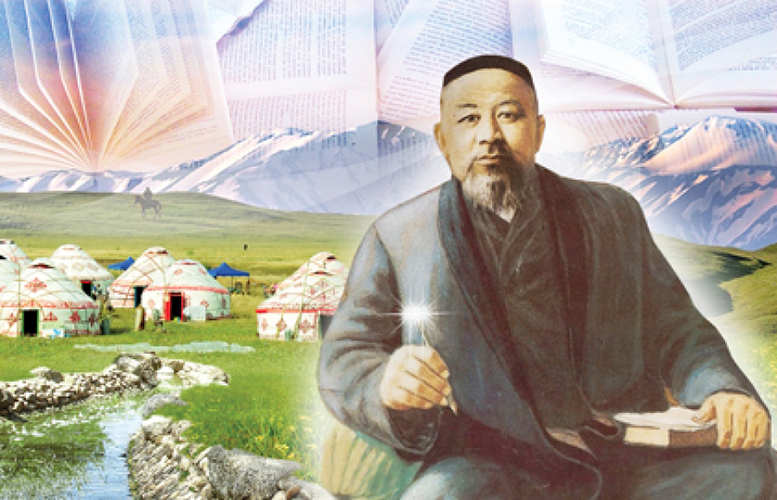 Қорытындылау
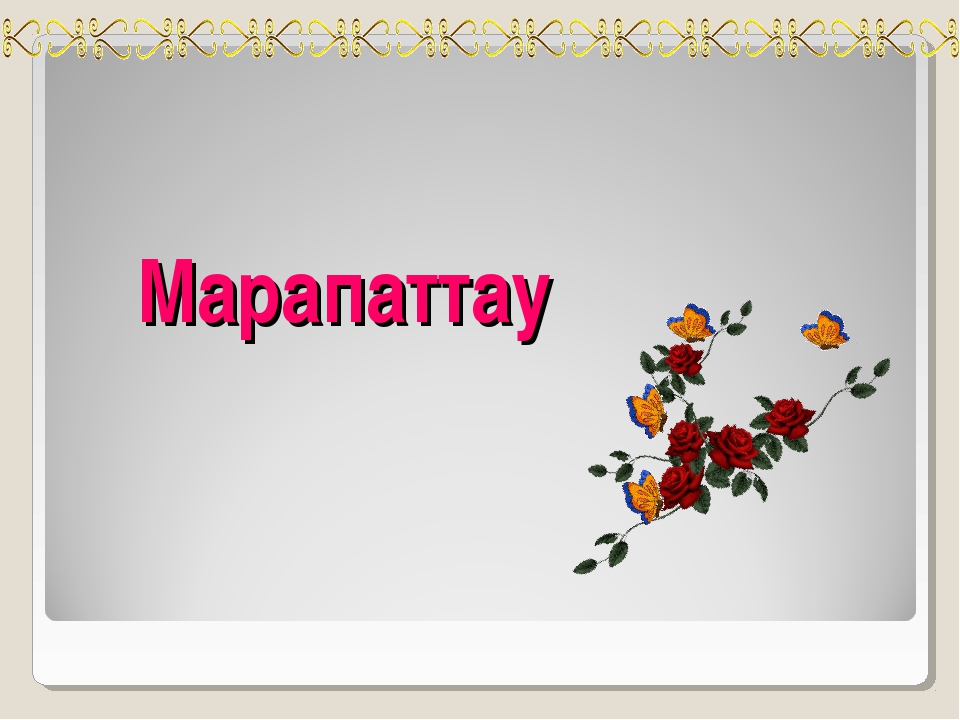 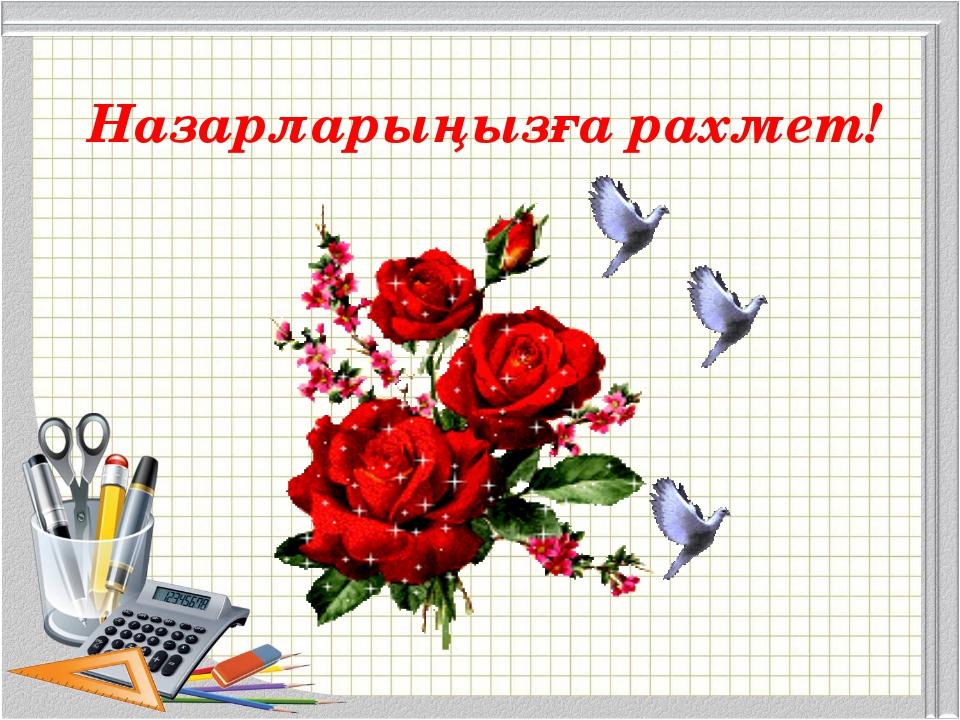